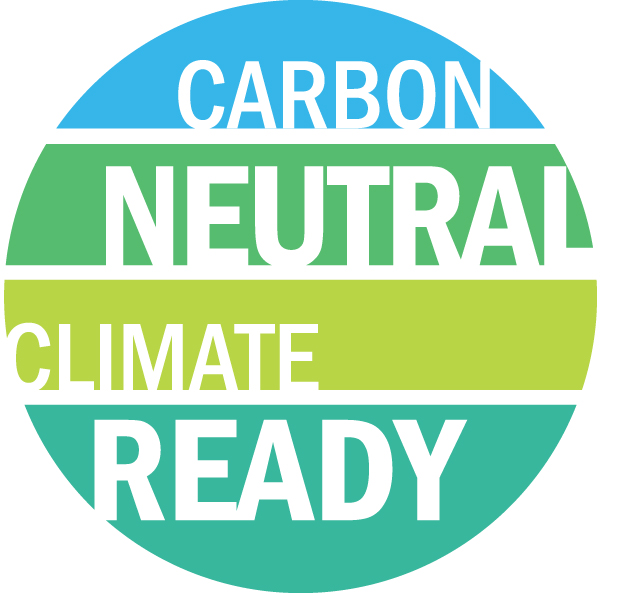 Preparing for Climate Change
Presentation to the Planning Commission

Seattle Office of Sustainability & Environment
Tracy Morgenstern
Climate Change in the Pacific Northwest
Temperature 
Precipitation
Sea level
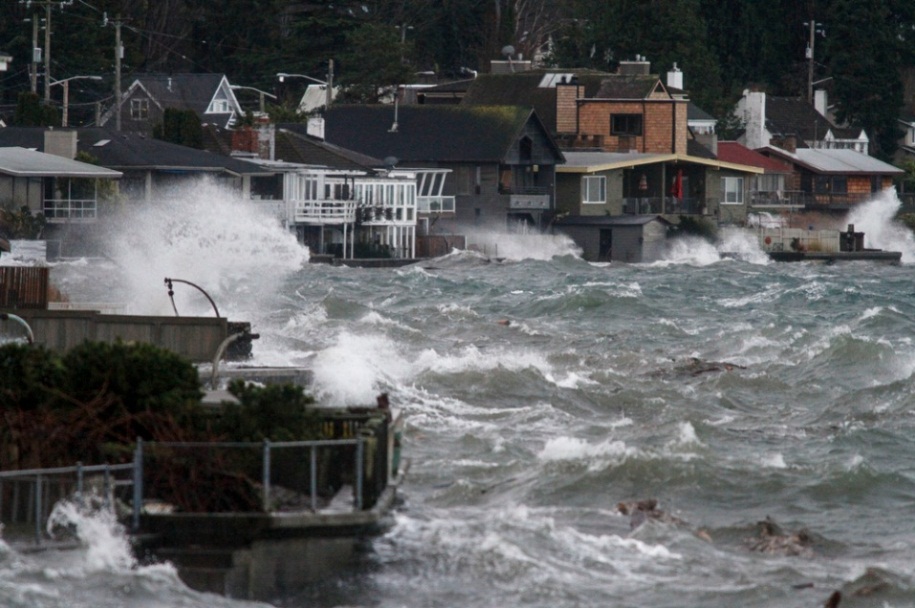 Equitable Climate Preparedness
“The effects of climate change threaten everyone, but they do not threaten all people equally.” 

“The voices of frontline communities, the ones most impacted, usually don’t make it to the airwaves.”

Jacqui Patterson, Director
NAACP Climate Justice Initiative
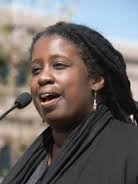 Vulnerability Factors
Planning Priorities
EQUITY: Prioritize actions that reduce risk and enhance resilience for communities with disproportionate climate risk.

CO-BENEFITS: Design and implement resilience strategies that advance community goals.

NATURAL SYSTEMS: Use nature-based solutions that leverage ecosystem services and foster natural systems resilience.
Citywide Actions
Sea level rise capital projects guidance
Equitable climate preparedness planning and evaluation tool
Strategies 
Community-driven planning
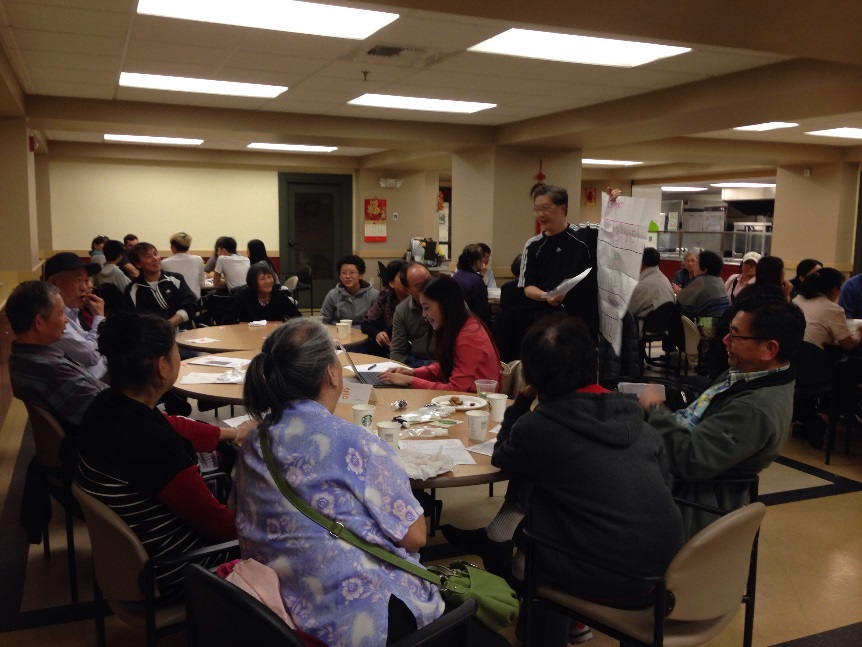 Sectors
Transportation
Land Use & the Built Environment

City Buildings 
Parks

Drainage & Water Supply
Electricity
Community Preparedness
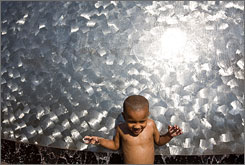 Land Use & Built Environment
Flooding
Landslides
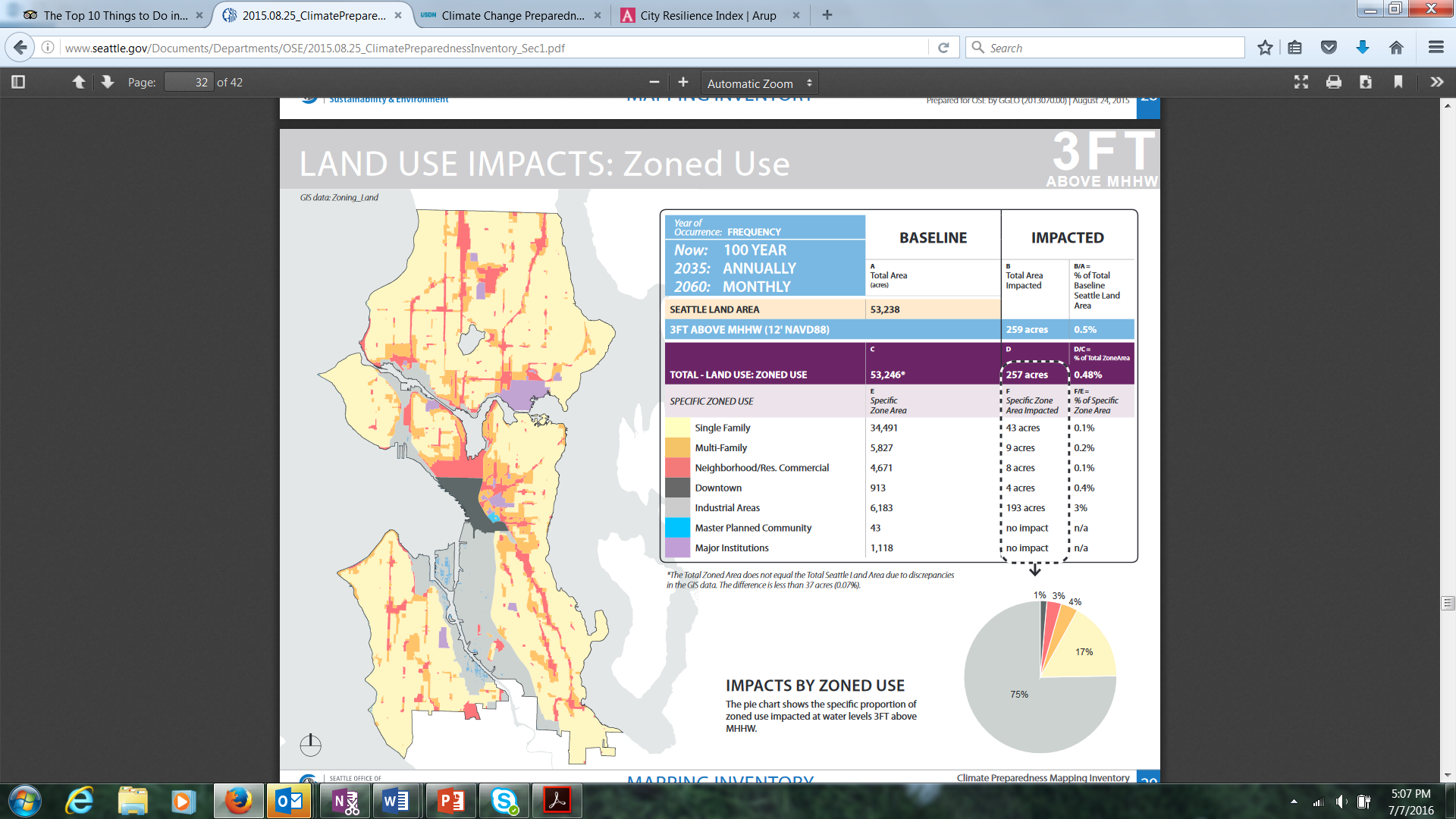 Land Use & Built Environment
Energy Management & Cooling
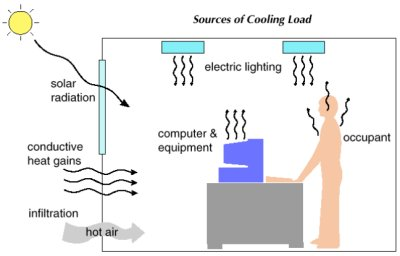 Land Use Actions - Planning
Mitigate heat islands (trees, GSI, etc)
Incorporate preparedness and passive survivability into planning and dev’t processes
Incent or require building upgrades to improve preparedness (passive cooling, energy storage, daylighting, passive survivability, etc.)
Consider impacts on communities of color and prioritize programs to mitigate those impacts
Land Use Actions - Floodplain
Evaluate benefits/costs of participating in CRS
Review Floodplain Ordinance & update maps
Consider rolling easements in next Shoreline Master Plan update
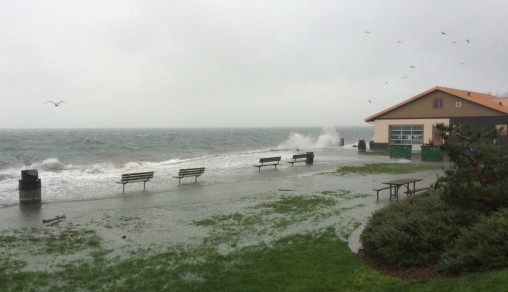 Land Use Actions – Landslide Hazards
Maintain citywide landslide data resource 
Update the Landslide study
Evaluate mechanisms to support private drainage improvements
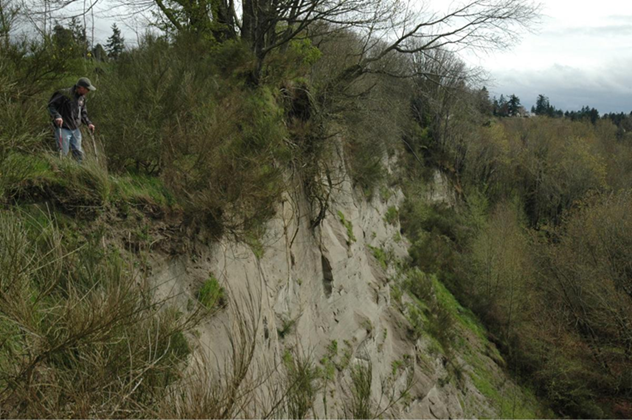 Built Environment Actions
Evaluate code opportunities to minimize energy use, particularly passive envelope strategies
Evaluate ASHRAE cooling temperature design standards
Support efficiency upgrades including use of heat pumps which also provide cooling
Encourage use of shade trees
Support adoption of heat pumps in community gathering places
Equity Goals
Reduce disproportionate climate risk and help ensure that the benefits and burdens of preparedness strategies are equitably shared:
Prioritize actions that help communities of color and lower income communities moderate potential impacts and cope with the consequences of climate change.
Empower frontline communities as leaders in the planning process.
Equity Actions
Develop an equitable climate preparedness planning tool to help:
Identify who is benefiting/burdened by climate change and adaptation strategies
Identify equitable adaptation strategies that function at the root causes of disproportionate vulnerability
Conduct community-driven planning
Prioritize designated EEI Focus Areas and Populations.
Design planning processes to include community as partners, sharing decision-making power.
Foster social cohesion, a key factor in community resilience, through engagement and planning processes
Questions & Comments
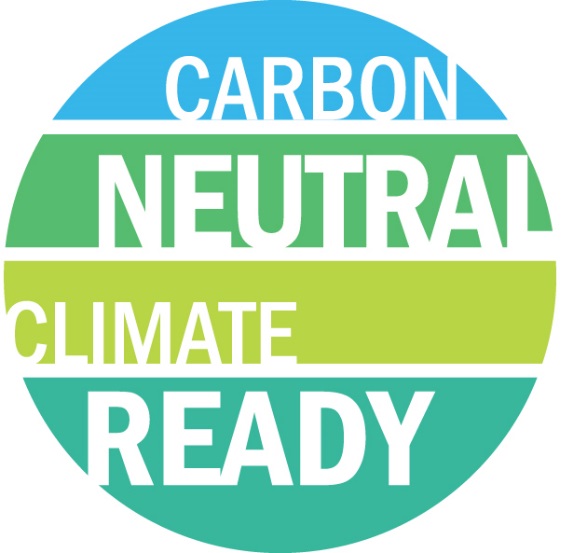 Seattle Office of Sustainability & Environment
www.seattle.gov/environment